«Система формирования условий для развития  личностных универсальных учебных действий учащихся  в начальной школе»
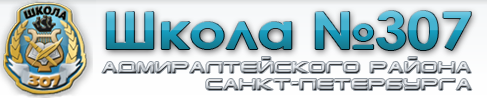 (по результатам 2 года работы)

Авторский коллектив: Антипова Ю.А, Валяева Е. Б., Гутник И.Ю., Лунякова М. В.,  Матвеева Т. В., Сергеева. С.А.,  Слуцкер М. К., Тарасова Т. В., Филиппова С. М.
Учебно-методический комплекс (УМК) 
«Азбука воспитания» 
как система условий для развития личностных УУД младших школьников во внеурочной деятельности
Описание инновационного продукта
Актуальность инновационного продукта подтверждается противоречием обусловленным вызовом современной образовательной политики требующей внедрения внеурочной воспитательной работы в школах и необеспеченностью данной деятельности механизмом сопровождения, направленным на создание условий необходимых для развития личностных УУД.
   Предлагаемый инновационный продукт необходим для систематизации воспитательной работы в начальной школе. В ходе реализации данных практикумов будут создаваться условия для развития личностных УУД (нравственных ценностных ориентаций и личностных качеств) и, следовательно, будут создаваться условия для формирования личности, способной к самоопределению, саморазвитию и самореализации.
Актуальность
Методические рекомендации для учителя
Методические рекомендации для учителя
ЭОРы
ЭОРы
Рабочая
тетрадь для ученика
Рабочая
тетрадь для ученика
Характеристика инновационного продуктаУМК «Азбука воспитания» состоит из  трех компонентов:
1.Учебно-методические рекомендации для учителей по реализации условий для   развития личностных УУД  у учащихся 3-4-ых классов. Данные методические рекомендации позволяют создать условия, необходимые для развития УУД, и отследить их эффективность
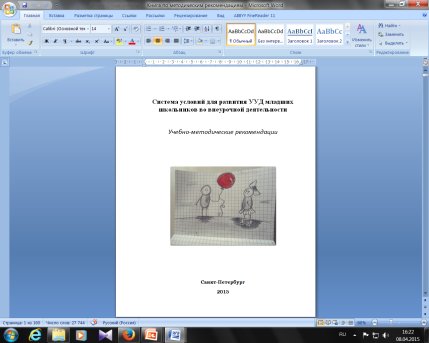 УМК «Азбука воспитания» состоит из  трех компонентов:
2. Учебно-методическое пособие (рабочая тетрадь) для учеников 3-4 классов «Азбука воспитания»;
Цель применения данной рабочей тетради - сопровождение  формирования личностных УУД в начальной школе.
УМК «Азбука воспитания» состоит из  трех компонентов:
3.Электронный образовательный ресурс (ЭОР - формат СД диск). Данный компонент служит для создания визуальных образов, необходимых для эмоционального канала воздействия, и содержит банк отрывков из художественных произведений, кинофильмов, мультфильмов, видеороликов. Также данный ЭОР  содержит интернет- ссылки на сайты тех  ресурсов образовательной среды города, применение, которых возможно на выездной части практикумов (для каждого практикума Азбуки).
УМК «Азбука воспитания» состоит из  трех компонентов:
В каждом из практикумов заложена  возможность использования методик педагогической диагностики, как для учителя, так  и методик самодиагностики для ученика.
В предлагаемом издании представлены учебно-методические материалы  необходимые для проведения 25 практикумов, состоящих из «внутришкольной» и «выездной» частей.
УМК «Азбука воспитания»
Какие условия позволяет создать внедрение данного УМК?
В этом учебном году мы сконцентрировались на разработке и частичном внедрении трех групп условий:
На основе теоретического анализа было установлено, что личностные УУД по современным ФГОС кореллируют с показателями воспитанности и выходят на формирование личностных качеств и нравственных ценностей.
Поэтому для отбора  личностных качеств, по каждому из которых подготовлен отдельный практикум были использованы как материалы стандарта, так и концепция духовно-нравственного воспитания  д.п.н., профессора Щурковой Н.Е;
Содержание практикумов
Темы практикумов
1. Мы исходили из убежденности в том, что разрабатываемые практикумы должны учитывать возрастные особенности учеников, т.е. быть сензетивны возрасту. Поэтому было очень важно, что материалы для их содержания отбирали учителя-практики знающие особенность данного возраста.
2. Мы исходили из убежденности в необходимости светскости образования, поэтому сознательно не обращались к религиозным ценностям и представлениям.
В проектировании содержания практикумов , мы исходили из следующих утверждений:
3. Мы исходили из убежденности в том, что необходимо включение механизма сопровождения  присвоения ценностей, поэтому в каждом из практикумов заложена  возможность использования методик педагогической диагностики, как для учителя, так  и методик самодиагностики для ученика.
4. Мы исходили из того, что чужой опыт непередаваем, поэтому в практикумах было необходимо максимально задействовать рефлексию каждого ученика собственного опыта
В проектировании содержания практикумов , мы исходили из следующих утверждений:
5. Мы исходили из представления о наличии клипового сознания современных детей, поэтому максимально визуализировали занятия.
6. Мы исходили из необходимости приобщения учеников к чтению, поэтому максимально задействовали потенциал детской художественной литературы.
В проектировании содержания практикумов , мы исходили из следующих утверждений:
1. Проблемный этап. Это этап вхождения или погружение в  проблему. Цель данного этапа – привлечь и удержать внимание слушателей, познакомить их с проблемой.  На данном этапе перед слушателями ставится проблема в форме - ситуационной или контекстной задачи, либо описывается педагогическая ситуация из практики, либо приводится метафорическая подача проблемы в форме притчи, легенды.
Далее мы предлагаем проанализировать учеников данную ситуацию и поискать причины возникших трудностей. Таким образом, ученики погружаются в проблему и имеют возможность посмотреть на нее с разных  точек зрения.
Структура практикумов
2.Теоретический этап.  Целью данного этапа является объяснение информации, необходимой для решения данной проблемы.  На данном этапе   слушателям сообщается минимум теоретической информации, необходимой для решения проблемы.
Теоретический этап
3.Этап эмоционального осмысления. Целью этого этапа является – осмысление проблемы. Здесь ведущий предлагает слушателям материалы, необходимые для более глубинного изучения темы занятия. Для эмоционального-ценностного осмысления проблемы слушателям предлагается активизировать свой рефлексивный потенциал посредством просмотра видеофрагментов из художественных фильмов, мультфильмов, видеороликов,  видеонаблюдений из практики.
Этап эмоционального осмысления
4. Практически-деятельностный этап. Его цель – поиск путей разрешения проблемы и ответ на вопрос: "Какие методы решения проблемы существуют?"  Путь решения проблемы может быть найден в игре, инсценировке, моделирующей подобную ситуацию. Итогом работы на данном этапе должно стать задание- составить, опорную таблицу, алгоритм, схему,  памятку для ученика, в которой будут отражены основные рекомендации, необходимые для разрешения данной проблемы.
Практически-деятельностный этап
5. Рефлексивный этап. Цель данного этапа- -осмысление своего отношения к нравственным нормам и ценностям и определение сформированности у себя глубины понимания изучаемой проблемы. На данном этапе применяется весь спектр методик рефлексивной диагностики и самодиагностики
Рефлексивный этап.
6. Этап решения проблемы. Здесь происходит заключительное возвращение к обозначенной в начале проблеме, с целью ее решения. Цель-распространение полученных знаний и ценностных ориентаций на деятельность.  Итогом может стать совет, вывод, открытое письмо, решений, описаний необходимого действия.
Этап решения проблемы.
1.Проведение обучающих семинаров для учителей по теме ОЭР
2.Работа  трех ВТК (временных трудовых коллективов) в течении года
3. Взаимоэкспертиза  разработанных  практикумов
4. Выступление с презентацией по теме ОЭР на Ярмарке инновационных идей в ИМЦ Адмиралтейского района
5. Проведение обучающего семинара для магистрантов кафедры педагогики РГПУ им. А.И.Герцена
6. Участие в работе сетевого проекта «Диагностическая школа»
7. Публикация 2 статей по теме эксперимента
8. Разработка оригинал-макета учебно-методических рекомендаций для учителей начальной школы по организации внеурочной деятельности
Краткое описание конкретных действий, событий, проведенных в рамках реализации проекта ОЭР за отчетный период
Мы считаем, что представленные материалы свидетельствуют о том,  что 
цель 2 этапа ОЭР: Разработка и частичное внедрение системы  условий, необходимых для развития личностных УУД в начальной школе – была выполнена.